Figure 10. Evolutionary relationship of some mammals with an identified (or in the case of the rat, proposed) area 3a. ...
Cereb Cortex, Volume 22, Issue 9, September 2012, Pages 1959–1978, https://doi.org/10.1093/cercor/bhr228
The content of this slide may be subject to copyright: please see the slide notes for details.
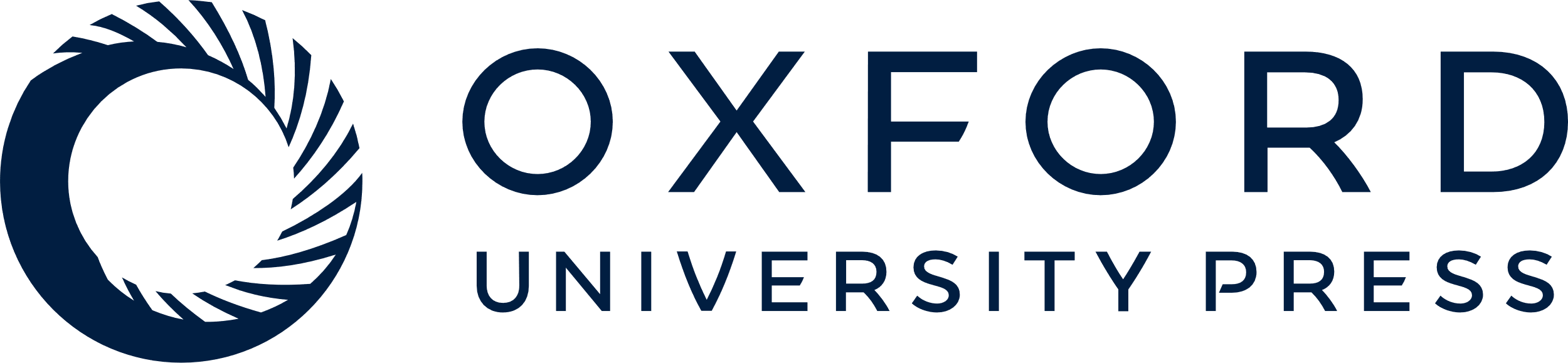 [Speaker Notes: Figure 10. Evolutionary relationship of some mammals with an identified (or in the case of the rat, proposed) area 3a. Branch lengths of cladogram are not to scale. Each species is represented by a lateral view of a schematic brain showing 3a (black) and S1 (gray) as well as primary auditory and visual fields (adapted from: cat—Felleman et al. 1983; rat—Chapin and Lin 1984; tenrec—Krubitzer et al. 1997; flying fox—Krubitzer et al. 1998; marmoset—Huffman and Krubitzer 2001a; tree shrew—Wong and Kaas 2009). All brains except rat and squirrel are not to scale. Area 3a is widespread in the mammalian lineage; this fact and shared properties suggest that rat dysgranular cortex is homologous with 3a in squirrels in other mammals.


Unless provided in the caption above, the following copyright applies to the content of this slide: © The Author 2011. Published by Oxford University Press. All rights reserved. For permissions, please e-mail: journals.permissions@oup.com]